Troubles in Governing
Institutions
Constitution of 1993 provided for the structure of government
It is a combination of a presidential and parliamentary system (France)
Allows for a strong president with democratic checks on power
Medvedev-PM				Putin-President

					vs
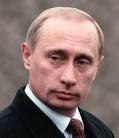 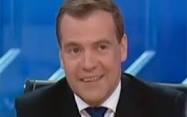 President Powers
Elected by voters
Serves 2 terms
Term is 4 years
Anyone with 1,000,000 signatures can run (petition)
Lives in the White House
Appoint Prime Minister with Duma approval
President may dissolve Duma
Issue decrees (like executive order)
Runs the cabinet (advisors)
Prime Minister becomes President in case of death or resignation
Bicameral Legislature
Lower House-Duma 450 seats
½ porportional representation ½ single member district rep.
Passes bills
Approves budget
Confirms presidential appointments
Upper House-Federation Council
2 members from 89 regions
Can delay legislation
Redraw boundaries of the republics
Appoint and remove judges
Ratify to armed conflicts around the world
Judiciary
19 members appointed by the president confirmed by the Federation Council
Determine if laws and decrees are constitutional
Supreme Court- final court of appeal criminal/civil
At present suffers from a lack of expertise